Converting to Lab v4.5
The Triathlon
(Planning, Execution and Validation)
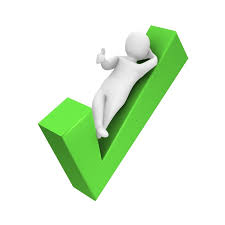 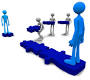 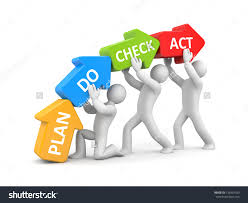 INTRODUCTION
PURPOSE of this SESSION:  to share our experience regarding 4.5 “Uplementations”.  
This Project is like a TRIATHLON:
It’s a daunting undertaking.
It’s NOT a SPRINT!  You need to be in it for the long haul
Some parts of it will seem easier to you than others
You will be worn out when it’s done
People will say that you are crazy
A Growing Community
14 Clients are LIVE on 4.5:
Baylor   (TX)
Copley Memorial Hospital   (IL)
Children’s Hosp. of Philadelphia (PA)
Johns Hopkins Health System  (MD)
Mayo  (MN)
The Methodist Hospital (TX)
Montefiore  (NY)
Mount Sinai (NY)
Northshore   (IL)
Ochsner Health System  (LA)
Rush University Medical Center  (IL)
Warde Clinical Laboratory   (MI)
University Health System (TX)
University of Michigan   (MI)
5 Clients are currently converting:
Univ. of California San Diego (CA)
University Hosp.and Health Sys. (OH)
Atlantic Health System  (NJ)
Kindred   (KY)
Christiana Care Health System  (DE)
4 New Clients are implementing:
Capital Health Medical Center (NJ)
Temple University Health System  (PA)
National Jewish Hospital  (CO)
PathWest   (Australia)
(4 were conversions from 4.0 to 4.5)
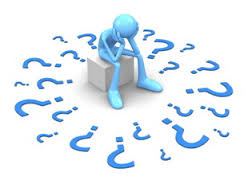 Project Planning
The move to 4.5 is NOT just an upgrade
designed differently, set up differently and works differently
Don’t underestimate the effort
Other application upgrades will be required
Will probably require new or upgraded hardware
Requires adequate staff – estimated to be about half of the allotment for the original implementation.  
Requires adequate time – typically 16-20 months from contract signing
Some workflows WILL change
Staff education and training is a critical component. Do not assume end users know how the new system will work.
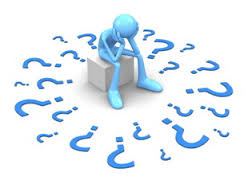 Project Planning
HARDWARE / SYSTEM CONSIDERATIONS
Typically, a conversion to 4.5 is done on new hardware.  Make sure this is evaluated prior to starting the project
Servers – Adequate number for workflow.  To date, most 4.5 clients have needed to have multiple instances of some servers (RBS, Autoreporting, Label) for enhanced performance. 
Web logic is required and must be configured correctly 

PROJECT MANAGEMENT CONSIDERATIONS
Project will be run by the Implementation Dept. using Implementation Team
Complex Activation Planning – remember BB patient data is converted while Lab/Mic patient data is not.
Consider Barcode and Order Wheel numbering in the new environment
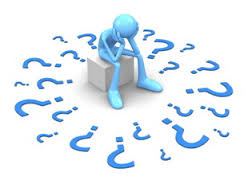 Project Planning
Q1
Q2
Q3
Q4
Q5
Q6
New CPUs, Install SFW, convert setups
LIVE
SYSTEM  PREP
Instrument Testing
LAB/MIC, BB
File Build/Test Cases/Process Flows
Train
Testing / Validation
Coding
Train
Int.Testing
Validation
Validation
HIS
GIS
File Build / Process Flows
File Build / Process Flows
Testing, Validation
End User
Super User
End User
Super User
End User
AR IMPLEMENTATION (IF you don’t already have it)
Spec
Train
© 2015 SCC Soft Computer. All rights reserved.
Project Execution
DATA CONVERSION
SCC programming will do the data conversion and will provide a guide outlining items that need to be checked following the conversion.  
Database structure in 4.5 is different in many areas.   All setup and functionality should be reviewed. They may require addition or modification of setup, modification of current workflows, or choices made to retain previous setup/workflow.
After Conversion, be sure to check
Ward/Clinic  and Doctor setup – addresses, printers, associated clinics/doctors, and new fields (e.g. NPI ). 
Doctor, Clinic, and Test setup – 4.0 entries in Codes box converted to specific 4.5 fields. 
TEST Setup:
Sorting of reference ranges in test setup – v4.5 sorts automatically. When test is edited for first time, system will sort the ranges.  Must be carefully validated
Specimen tab – all containers from 4.0 will appear in both Collection and Processing container fields; review containers assigned to every test.  
Group tests – all components must exist for each workstation.
Location/Department/Workstation fields must be filled in (cannot have workstation with an empty Loc/Dep). 
Remember, a checklist is available.
Major 4.5 Setup Changes
Specimen Model – is integral to many of the 4.5 changes
Container setup – common file with GIS
Label characteristics for collection and processing (++ and **)
Instructions for splitting labels
Workstation flags
Modification of GRID hosparams and settings to include barcode column where available.
Previous MMT different in 4.5.
Hosparams:  many moved to Settings / Definitions
Call List:
Ability to define call routing per clinic, define own categories, etc.
Call List monitoring report for missed calls is available and should be scheduled for automatic notification at every client site.
Call List Configuration and Settings/Definitions for most setup. All hosparams are obsolete
More Major 4.5 Setup Changes
Security Management
Increased  permission class functionality, Longer Initials, Must use roles and printer roles
Possibly remove Review requirement. Whether copy from old 4.0 or set to new default – should be checked to know if/when want to review.
Billing:  All billing is done in SoftAR, Bill or Bill+. Most fields regarding billing and reports are removed from SoftLab.  
SQLs:  Reports will have to be recreated in 4.5. If SCC originally created the SQL you use, SCC will convert it.  If you created the SQL, you will need to recreate it. 
System File Check:  Reports are in SoftReports within Tools menu
Interfaces
HIS / EMR interfaces (both inbound and outbound (ESBRR)) will be re-written, starting with the specification process.  Be very specific about what you expect.  Plan appropriate resources for these interfaces, and adequate time for delivery, testing and validation.
Interface OEHIS parameters are now in configuration file in HISOE.  SCC Interface specialists will have to set these.
Use of HIS Patient types. Instead of posting to a MISC field, there is a specific db field for this patient type.  OE_normal and HIS config may need to be modified to use this field.
MOM:  Especially for investigating orders going to/from GIS and for results going to HIS,  MOM console is used
Interfaces
Robotics – interfaces are now in DMI  
Dead space for instrumentation was previously taken from container setup, now defined in workstation setup.
Each robotic interface should be thoroughly tested for changes in configuration.
Reference labs setup and use. 
Each reflab must be set up as a Location with specific characteristics in Additional Information (interfaced and non-interfaced). 
All use Tasklist now
Instrument Interface Setup
check conversion to new Translation Table and Result Adjustment Rule tables used in 4.5.  Add containers to Translation table and review flags.
QC setup differences
Multisite Tables
Not all the same tables from 4.0.x are there anymore!
Depot table replaced by Ordering Location/Collection Center table (OLCC)
More information available
Time zone can be entered
Adding “site” is critical.  
Test Catalog – if pulling the test catalog from outside of OE, the site associated with the terminal’s OLCC will be used.
Instant Report headers/logos.  In 4.0, there were dedicated autorep servers for each site. In 4.5, regardless  of what site they are logged in to, autorep will pull the report Logo/header based on the site attached to the OLCC for the order 
Best workflows including having regular OLCCs AND having specific OLCCs for departments in the lab (for tracking purposes).
OLCC still must begin with same first letter as region, but can have up to 11 characters; 5 characters is recommended if SoftBANK is present
Environment Setup Table – just FYI – only lists environment numbers and what they are generally associated with.
Doctor HIS setup table removed.
Microbiology
Micro rules need to be reviewed
Review existing auto-resulting worklists. There is now new setup available in 4.5.4 that allows one single worklist to be defined with various intervals at which to update (eliminating the need for multiple auto-resulting worklists). Old worklists should be removed from setup and the print scheduler should be adjusted accordingly.
Review defined Epi runs - both in Epi reports and any defined on scheduler.
Review call procedure. Micro calls can now be triggered via rules. It may require rules to be defined.
Review flagging of significant or critical results.
Delta checking between orders can now be defined via SDR rules. 
Review gram stain/culture cancel policy; automatic cancellation of tests can be performed based on the result of another test.
Integrated Epi reports for both Lab and Micro
And Remember…
Patient data will not be converted, but will be stored in an archive database, accessible from many screens. You will also need to determine what Quick Access Bridges to their 4.0 system they would like to have available from the Tools option in Lab/Mic. 
Removal of old setup is important.  The 4.0 system and patient information will not be accessible in anything other than for viewing and printing from the 4.5 system. Therefore, old files can be removed to remove clutter and allow future use of previously used IDs. SCC can remove most of these by a script.Items to consider removing include: 
Inactive and expired canned messages
Inactive tests – include updates to templates and reports
Expired reference ranges
Inactive Lab RBS rules and Micro rules.
Other inactive setup files may be removed; Doctors, Drugs, Organisms, Keypads, Templates
Validation
System Validation plan – including test scripts for testing scenarios, Unit testing and Integrated testing .
Leave adequate time for validation and integrated testing.
Assume everything in your system needs to be validated
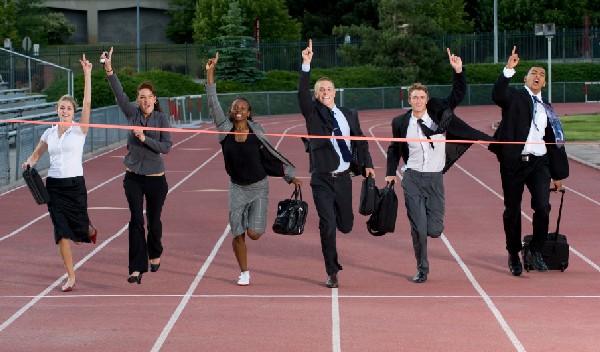